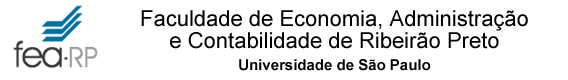 Custos Conjuntos
Prof.  Dr. Bruno Figlioli


2020
Madeira serrada tipo A
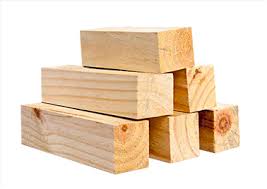 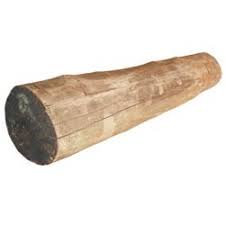 Tora de Madeira
Madeira serrada tipo B
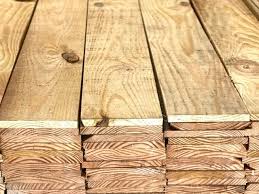 Ponto de Separação
Coprodutos
Produtos que resultam dos mesmos insumos e do mesmo processo de produção.
Resultados do processo de produção
Produtos
Coprodutos
Subprodutos
Sucatas
Produto produzido e comercializado pela empresa e resultado final do processo de produção.
Produtos que surgem do processo natural de produção da indústria e que possuem valor de mercado. Representam parcela significativa na receita da empresa.
Produtos que surgem do processo natural de produção da indústria e que possuem valor de mercado. Representam parcela ínfima na receita da empresa.
Produtos que surgem do processo natural de produção da indústria e que não possuem valor de mercado estável ou compradores para ele.
Custo Conjunto
Custo relacionado comum processo de produção de que resultam dois ou mais produtos.
Madeira serrada tipo A = X% de $ 180.000
Insumo: Toras
Custo de materiais: $125.000
Custo de conversão: $ 55.000
Custo conjunto total: $ 180.000
Madeira serrada tipo B = y% de $180.000
Ponto de separação: estágio do processo de produção em que dois ou mais produtos são separados.
Rateio de Custos conjuntos
Custos divisionais ou departamentais;
Mensuração do desempenho/remuneração dos executivos;
Avaliação de estoques;
Controle dos custos dos processos de fabricação;
Subsídios na precificação dos produtos.

Obs: qualquer método de rateio contém arbitrariedade(s). Consequentemente, o método de rateio deve ser claramente divulgado, antes de ser implantado.
Critérios de Rateio de Custos Conjuntos aos Coprodutos
Receita
Preço de Venda
Lucro Bruto
Volume
Complexidade
Etc.
Integração e Coordenação do Sistema de Custos com a Contabilidade Financeira
Obediência aos Princípios Fundamentais de Contabilidade
 Custos apropriados devem ser            consistentes com valores contabilizados
 Mapas, demonstração, arquivos etc. mantidos em boa guarda
   Etc.
Método do Valor Realizável Líquido
Rateio de custos conjuntos com base no valor dos produtos conjuntos no ponto de separação.
Valor realizável líquido estimado: o preço de venda de um produto final menos os custos de processamento adicional necessário à colocação do produto em condições de ser vendido.

Exemplo: A companhia Sacramento fabrica madeira serrada do Tipo A e Tipo B. Em abril, o custo total foi de $ 180.000, correspondente a $125.000 de materiais (toras de madeira) e % $55.000 de CIFs. As madeiras serradas tipo A e Tipo B têm um valor de venda total de $630.000 no ponto de separação, a saber: Tipo A, $252.000,correspondentes a 40% do valor de venda total; Tipo B, $378.000, correspondentes a 60% do total. Não há processamento adicional das madeiras serradas tipo A e B, após o ponto de separação.
Fluxo de custos
Estoque de Produtos Acabados- Madeira Serrada Tipo A
Estoque de Produtos em Fabricação
Estoque de Materiais- Toras de Madeira
72.000
125.000
Materiais- 125.000
180.000
CIFs-             55.000
Estoque de Produtos Acabados- Madeira Serrada Tipo B
108.000
Exemplo 2
Madeira serrada tipo A
Madeira serrada tipo AA
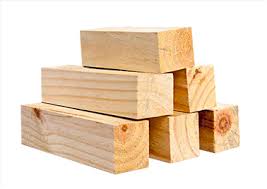 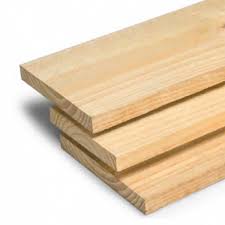 Tora de Madeira
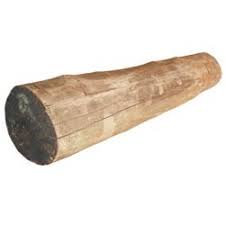 Madeira serrada tipo B
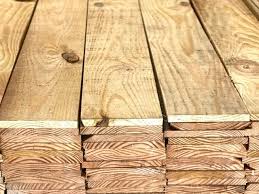 Ponto de Separação
Valor Realizável Líquido estimado- Tipo AA, no ponto de separação: $ 162.000 (260.000 – 98.000)
Tipo AA: Valor de mercado $260.000
98.000 de custos de processamento adicional
$ 180.000 de custos conjuntos
Tipo B: Valor de mercado $378.000
Ponto de Separação
Valor de mercado- Tipo B no ponto de separação: $ 378.000
Método das Quantidades Físicas
Método de rateio de custos conjuntos, em que a base de rateio é o volume, o peso ou outra medida física dos produtos conjuntos, no ponto de separação.

Esse método é utilizado, principalmente, quando:
Os preços dos produtos são muito voláteis.
Os preços dos produtos conjuntos não são estabelecidos pelo mercado. Exemplo disso se dá quando os preços são estabelecidos por autoridades reguladoras.
Decisões de Vender ou Processar Mais os Produtos (Resultado Positivo)
Decisões de Vender ou Processar Mais os Produtos (Ponto de Indiferença)
Decisões de Vender ou Processar Mais os Produtos (Resultado Negativo)